Ch. 1: Computer System
Benjamas Panyangam
2013 Revision by Suphakit Awiphan Ph.D.	Adapted for English Section by Kittipitch Kuptavanich
And Prakarn Unachak
Department of Computer Science, Faculty of Science, Chiang Mai University
Chapter 1   Computer System
Computer Classification
Data Representation in Computer System
Components of Computer System
Hardware
Software
Peopleware
2
Computer Classification
Classified by data handling
Classified by work purposes
Classified by size
3
Classified by data handling
1. Analog Computer
continuous (approximate) values
real time processing

2. Digital Computer
Discrete Value
Data are represented as 0 and 1
More accuracy than analog computer
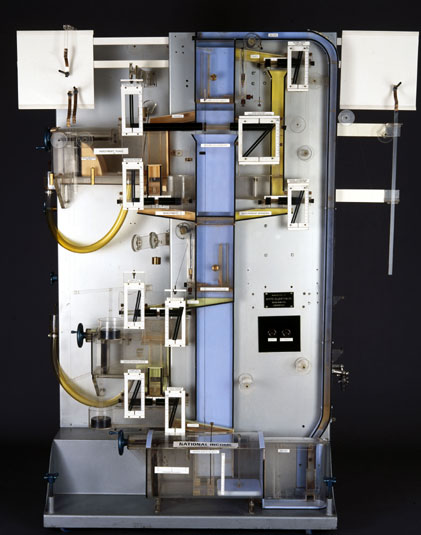 Phillips Hydraulic Computer
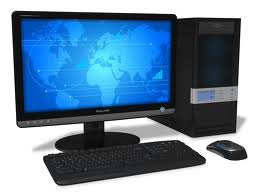 Personal Computer
4
Ref: http://www.itsavvy.in/computer-classification
Classified by data handling (cont.)
Another example of analog computer



Unusual example of digital computer
https://www.youtube.com/watch?v=jiRgdaknJCg
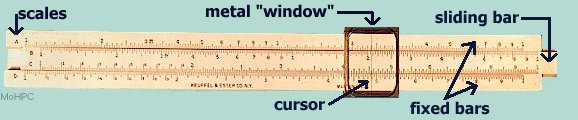 Slide Rule (source: MIT)
5
Classified by data handling
3. Hybrid Computer
A merge between an analog computer and a digital Computer
Uses Converter b/w analog and digital
6
Ref: http://www.itsavvy.in/computer-classification
Classified by work purposes
1.  General Purpose Computer
Desktop computer, notebook computer, mobile devices
2.  Special Purpose Computer
Embedded Computer
Elevator, washing machine, car
7
Ref: http://sethf.com/infothought/blog/archives/000042.html
Classified by Capacity
1.  Embedded Computer
2.  Microcomputer, Personal Computer
3.  Workstation, Server
4.  Mainframe
5.  Supercomputer
8
Embedded Computer
Computers that are a part of a machine or device
Execute a program that is stored in non-volatile memory
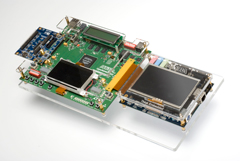 9
Microcomputer, Personal Computer
Microcomputers are the most common type of computers used by people today
Desktop computers, Notebook computers, Game consoles, Mobile devices
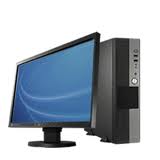 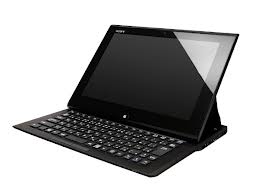 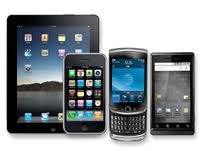 10
Workstation
High-end microcomputer designed for technical or scientific applications.
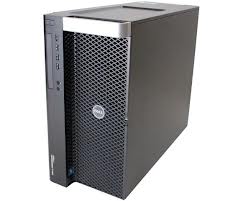 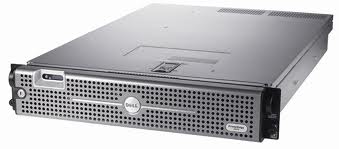 They are optimized for the visualization and manipulation of different types of complex data and also multitasking
3D mechanical design, engineering simulation , (e.g. computational fluid dynamics), animation and rendering of images, and mathematical plots
11
Server
Powerful computer that performs certain service (request) for client computer.
File Server
Game Server
Mail Server
Web Server
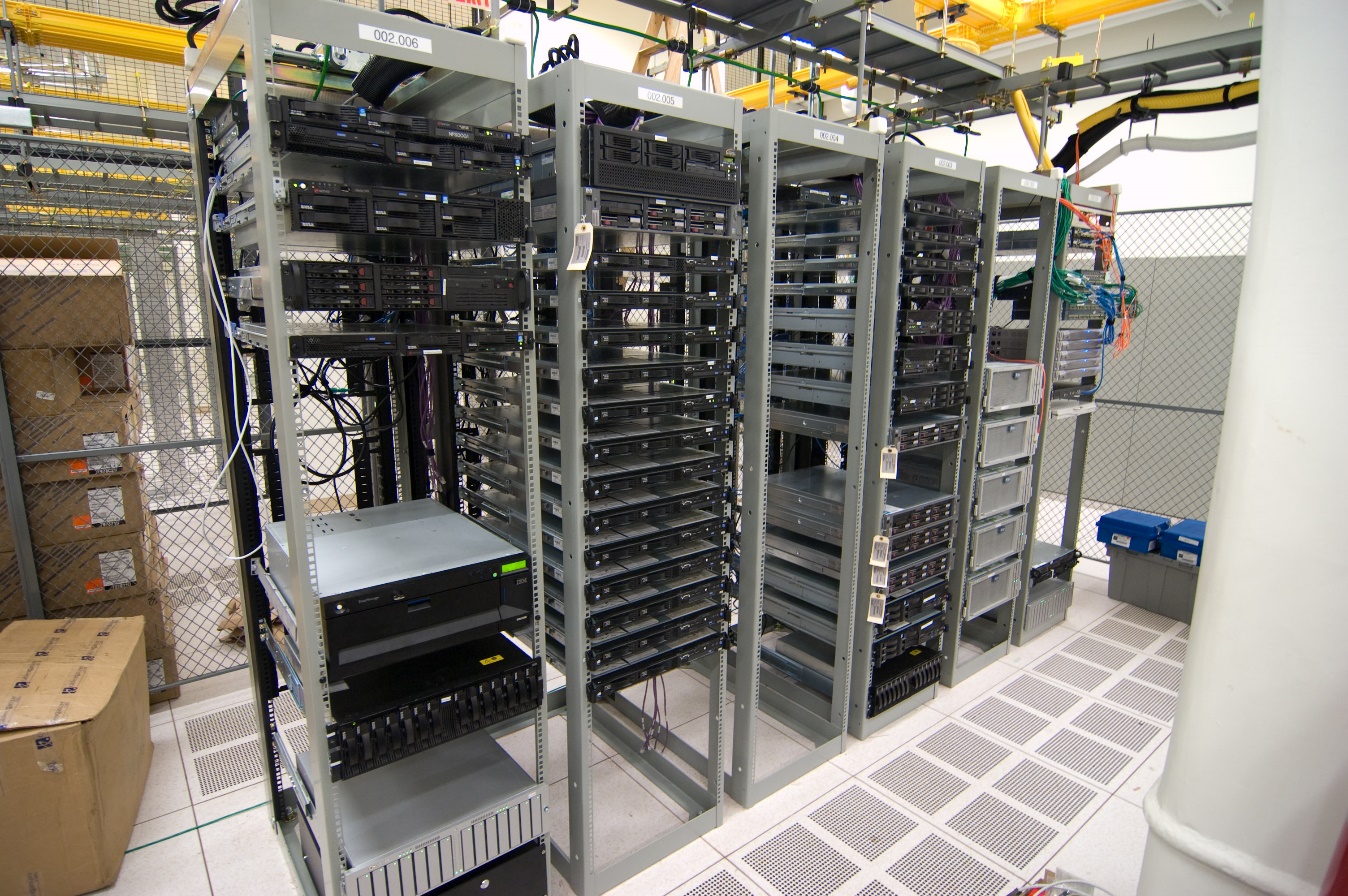 12
Mainframe
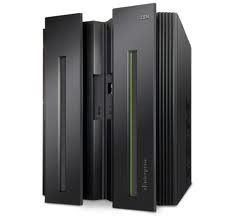 High reliability and security
Emphasizes on reliable of transactions
High hardware and computational utilization rates to support massive throughput (very large number of transaction)
Example: transactions for bank.
Run uninterrupted for long periods of time.
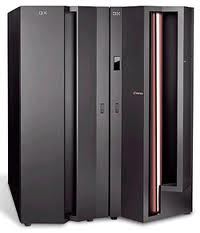 13
Supercomputer
Emphasizes  on speed of calculation
Scientific and engineering problems (high-performance computing) with high precision
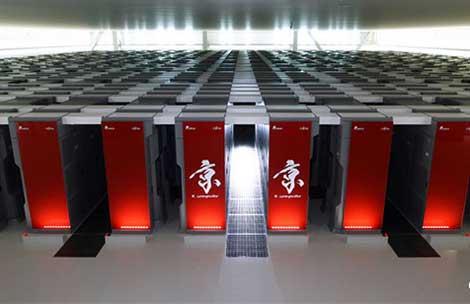 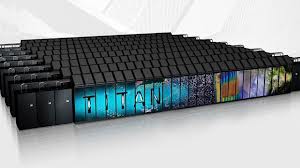 Fujitsu K Computer, @Kobe, Japan
Cray Titan, @Oak Ridge, USA
14
Data representation in Computer System
15
Data representation in Computer System
Bit is the basic unit of information in computing and digital communications (value of 0 or 1)
Byte unit of information  most commonly consists of eight bits. Historically, the byte was the number of bits used to encode a single character of text in a computer.
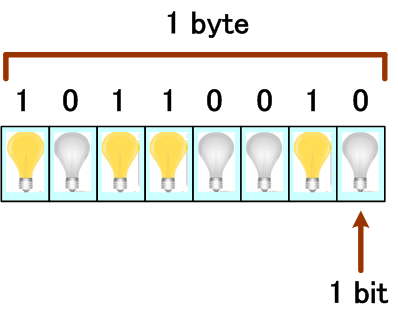 16
Data representation in Computer System
ASCII Character Code
Bit – Byte examples
Binary 		= base 2Decimal 		= base 10
17
Other Character Encodings
Unicode
Use additional bytes to encode non-ASCII characters
For example U+2F08 = ⼈ 
2F0816 is a hexadecimal number
GB 2312
For Chinese Characters
Shift JIS
For Japanese
18
Data Capacity
19
Components of computer system
Hardware
Software
Peopleware
20
Hardware
The collection of physical elements that constitute a computer system
Input Unit
Central Processing Unit
Output Unit
Memory, Storage
Primary Storage, Main Memory
Secondary Storage
21
Computer Hardware
Video Card
22
Computer Components
23
Input Units
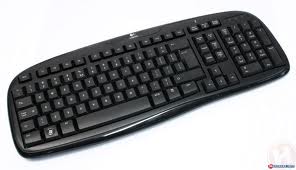 Keyboard
Mouse
Touch pad
Scanner
Microphone
Fingerprint reader
Barcode reader
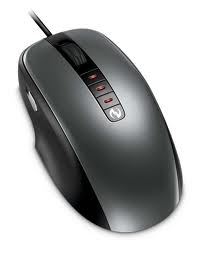 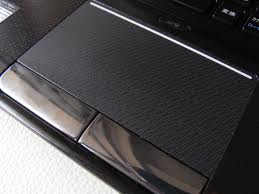 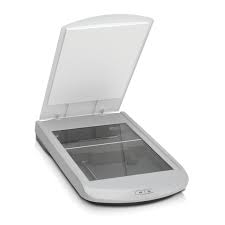 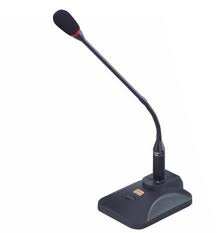 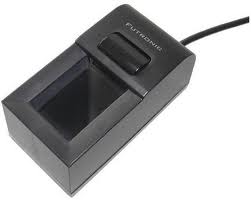 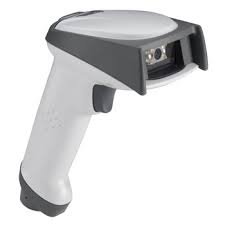 24
Input Units
Magnetic Ink Character Recognition: MICR




Optical Mark Reader: OMR
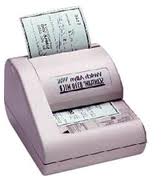 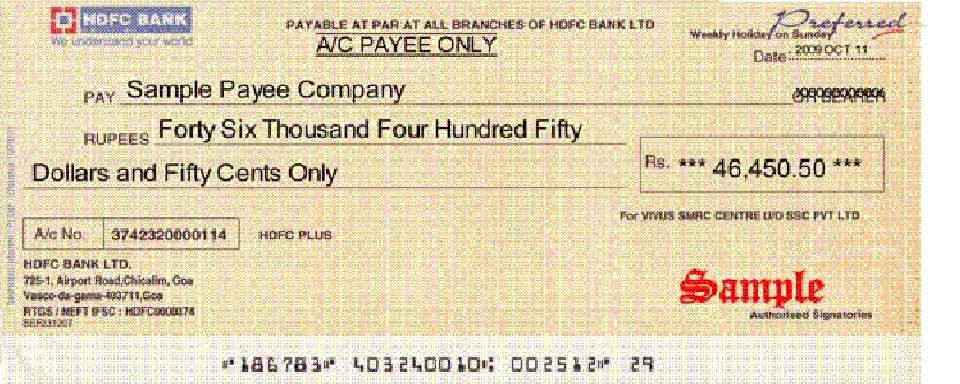 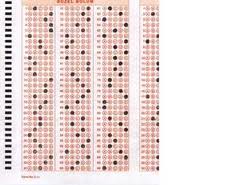 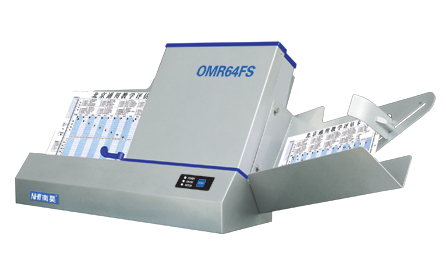 25
Input Units
QR code reader





Contactless smart card reader
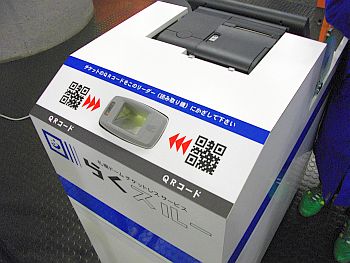 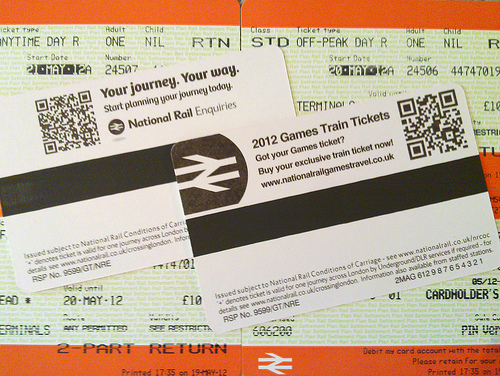 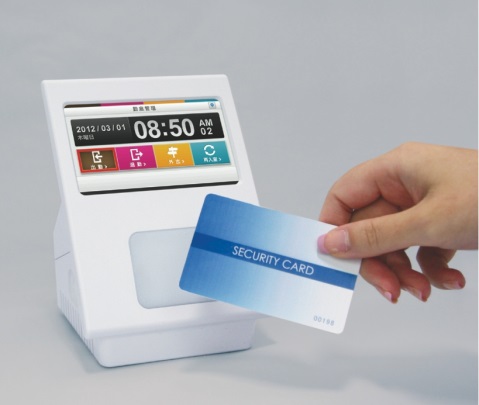 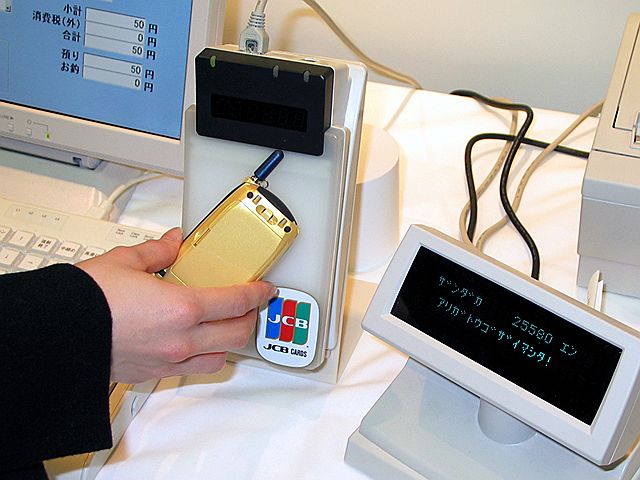 26
Other Input Units
Motion sensing




Input with your mind
https://www.youtube.com/watch?v=ogBX18maUiM
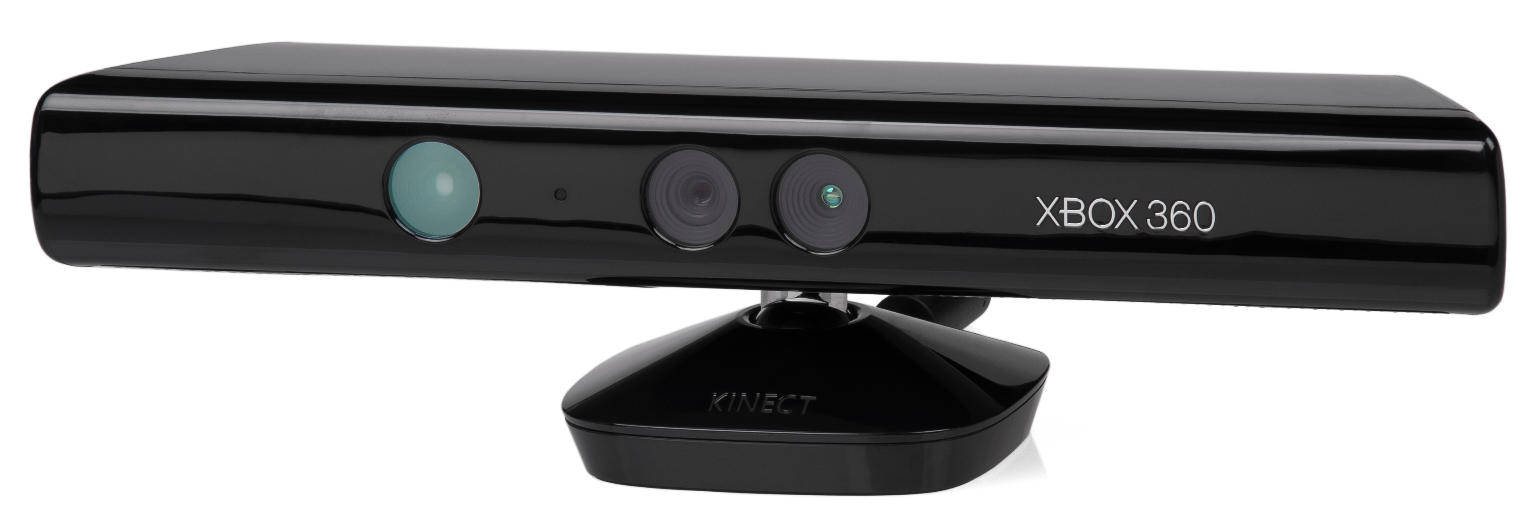 27
Central Processing Unit
Central Processing Unit (CPU)

The hardware within a computer that carries out the instructions of a computer program
Performing the basic 
arithmetical, 
logical, and 
input/output 
Microprocessor
More than one processor in a chip, multiprocessor.
28
Central Processing Unit
CU: Control Unit
Extracts instructions from memory and decodes and executes them calling on the ALU when necessary
ALU: Arithmetic Logic Unit
Performs arithmetic and logical operations
29
Output Unit
Soft Copy

Monitor
Cathode Ray Tube (CRT)

Liquid Crystal Display (LCD)

Speaker
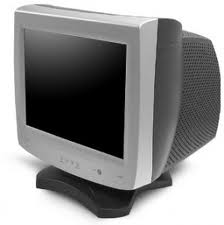 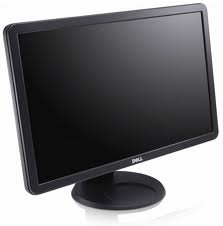 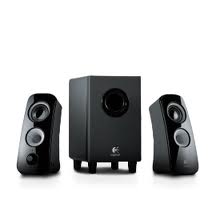 30
Output Unit
31
Output Unit
Hard Copy

Printer
Impact Printer : Dot matrix printer

Non-impact Printer : Laser, Inkjet printer

Plotter
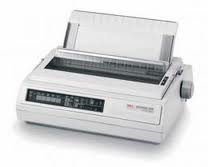 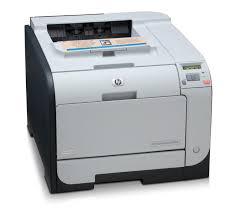 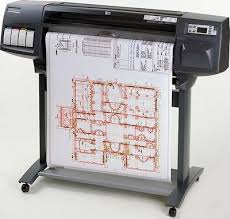 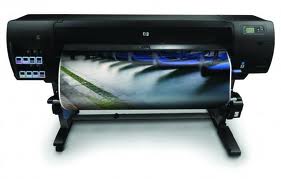 32
Memory or Storage Unit
Primary / Main Memory
ROM: Read Only Memory
RAM: Random Access Memory
Secondary Memory
SAS:  Sequential Access Storage
DAS:  Direct Access Storage
33
Primary / Main Memory
ROM (Read Only Memory)
Read Only (sort of)
Non-volatile (Requires no power to maintain data)

RAM (Random Access Memory)
Allows stored data to be accessed directly in any random order.
Store data and instruction temporarily to be calculated by CPU
Volatile (Requires power to maintain data)
34
SAS: Sequential Access Storage
A class of data storage devices that read their data in sequence.
Slower access to non serial data.


Examples
Paper Tape
Punch Card
Magnetic Tape
35
SAS: Sequential Access Storage
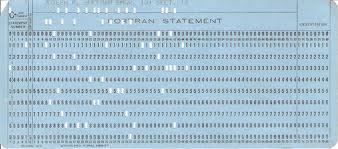 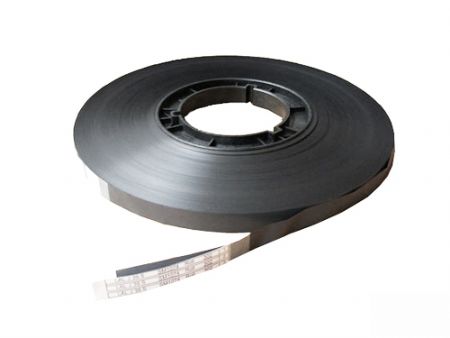 Punch Card
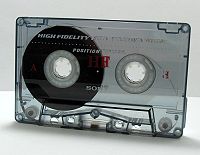 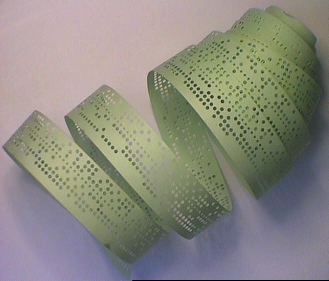 Magnetic Tape
Paper Tape
36
DAS: Direct Access Storage
Relatively low access time relative to its capacity
The access methods: Sequential, Indexed and Direct.
Magnetic
Hard Disk
Diskette or Floppy Disk
Optical
Compact Disc (CD)	     
Digital Versatile Disc (DVD)
Blu-ray Disc (BD)
Solid State
USB Flash Drive
Solid State Drive (SSD)
37
Magnetic Disk Details
Sector: smallest unit of data that can be read or written from a disk. Typically, sectors are 512 bytes in size, but other sizes including 1024 and 2048 are common.
Cluster: A cluster is the smallest unit of data that a file system can allocate for a file. (e.g. 512 – 4,096 bytes for NTFS)
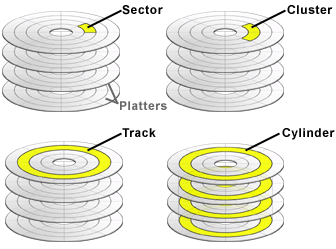 Track: A track is a concentric ring of sectors on a platter.
Cylinder: A cylinder is a group of tracks in all the platters
38
Ref: http://www.sweetscape.com/010editor/manual/EditingDrives.htm
CD and DVD
The data is stored on the disc with a laser or stamping machine, and can be accessed when the data path is illuminated with a laser while spinning.
CD storage capacity: 650 – 870 MB
DVD storage capacity: 4.7 – 17 GB
CD-ROM 
CD-R
CD-RW
DVD-ROM 
DVD-R
DVD+R
DVD-RW
DVD+RW
DVD-RAM
39
Blu-ray Disc
Optical disc storage medium designed to supersede the DVD format. 
Blu-ray Disc uses a 405 nm "blue" laser diode.
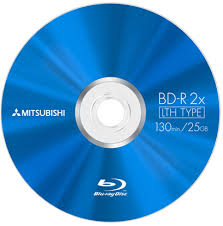 Single layer: 25 GB
Double layer: 50 GB
Triple layer (BDXL): 100 GB
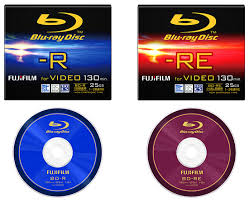 BD-R (Blu-ray Disc Recordable)
BD-RE (Blu-ray Disc Rewritable)
40
Solid State Storage
No Moving part
Faster as data can be retrieved directly from various locations
More expensive per unit of storage than HDDs.
i.e. USB Memory, SD Card, Solid State Drive (SSD)
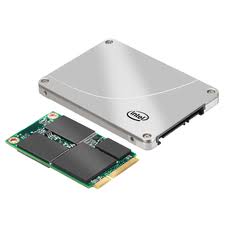 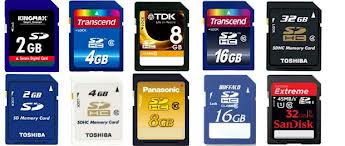 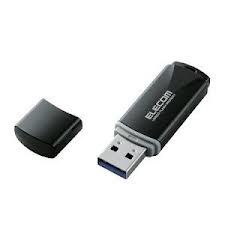 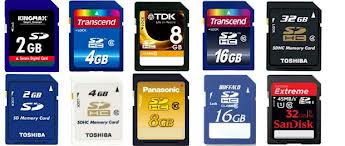 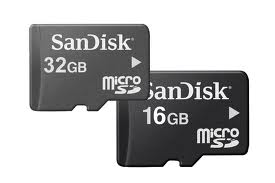 41
A Motherboard (Mainboard)
The Motherboard is the primary circuit board of a personal computer containing the circuitry for the central processing unit, keyboard, mouse and monitor, together with slots for other devices.
42
RAM and HDD
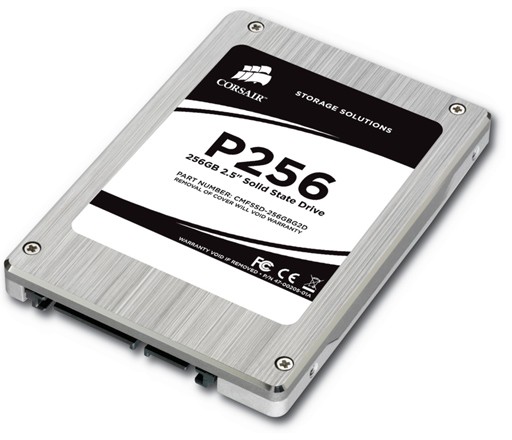 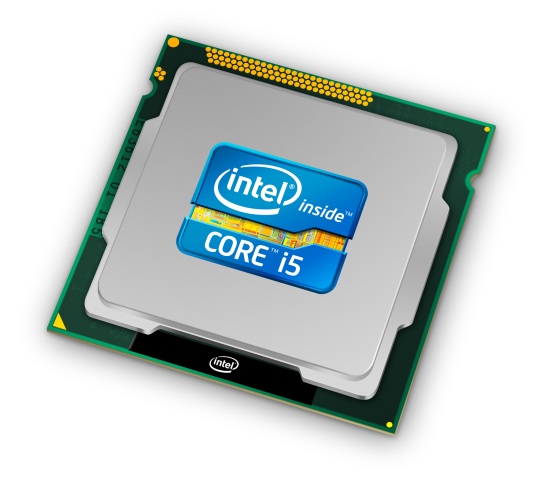 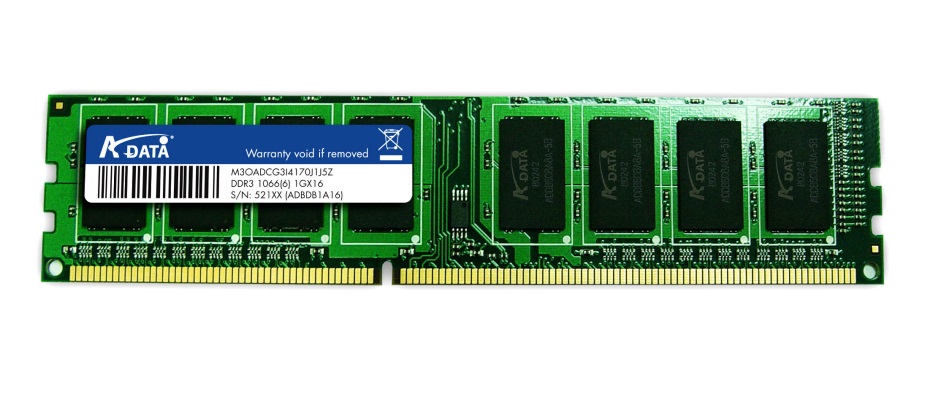 43
Software
44
Software
Computer software, or just software, is any set of machine-readable instructions (most often in the form of a computer program) that directs a computer's processor to perform specific operations.
45
Software Classification
Application Software
“What users directly want out of computers”
Special Purpose Software
Package Software
System Software
“What helps application software works”
Operating System
(Programming) Language Translator
Utility Software
46
Programming Language
A programming language is an artificial language designed to communicate instructions to a machine, particularly a computer.
Programming language generations
Machine Language	
Assembly Language
High-level Language
Very High-level Language
Natural Language
47
Ref: http://www.webopedia.com/TERM/F/fourth_generation_language.html
Machine Language: 1st Generation (1GLs)
In binary form (digital code).
	11110000	11000111
The only language which CPU (Machine) can execute (understand), 
Referring to any memory location in RAM.
Using very detailed instructions.
Machine(CPU) Dependent
48
Assembly Language: 2GLs
A symbolic language. A group of binary code equals one symbol  
Symbolic programming language
Translated into  machine language by an Assembler
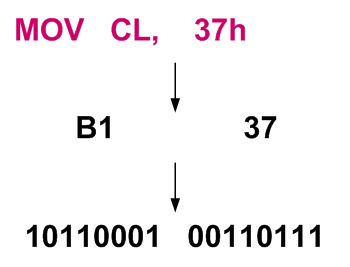 Assembly Language
Load CL with 55 decimal (37 hex)
Machine Language
49
[Speaker Notes: 37hex = 16 * 3 + 7 = 55]
Example of Assembly Language Code
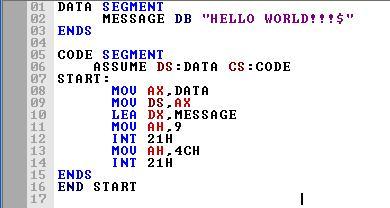 50
source: http://cssimplified.com/
High Level Language: 3GLs
Meaningful language and more programmer-friendly.
it may use natural language elements
e.g. include, case, do, if, else, for, goto

To be translated by a Compiler or an Interpreter

For example, FORTRAN, BASIC, Pascal, C, Java
51
Example of 3GL Code: C++
#include <iostream>

int main()
{
	std::cout << "Hello, world!\n";
}
52
Very High Level Language: 4GLs
Designed to reduce 
programming effort
the time it takes to develop software, 
and the cost of software development. 
User specify what needs to be done without having to specify how it is to be done
For example, Python, Ruby, SQL
53
Example of 4GL Code: Python
print “Hello, World!”
54
4GL Example – SQL Query
SELECT MONTH, DAYLIGHT, TEMP
FROM STATS
ORDER BY TEMP DESC;
“Pick MONTH, DAYLIGHT, and TEMP data from table STATS, sorting them in descending order”
55
Translator
Program translator translates source code of programming language into machine language-instruction code
1.  Assembler
An assembler translates the symbolic codes of programs of an assembly language into machine language instructions
56
Translator
2.  Interpreter
Interpreter directly executes the program from its source code. Due to this, every time the source code should be inputted to the interpreter. In other words, each line is converted into the object codes. 
3.  Compiler
 Compilers are the translators, which translate all the instructions of the program into machine codes, which can be used again and again
57
Ref: http://my.safaribooksonline.com/book/programming/c/9788131760314/basics-and-introduction-to-c/section_1.7
System Software
Software designed to operate the computer hardware and to provide a platform for running application software
Utility Software

small, powerful programs with a limited capability, they are usually operated by the user to maintain a smooth running of the computer system
e.g. Anti-virus software, Backup software, Disk defragmenter, File manager, Network utility
58
System Software
Operating System

a collection of software that manages computer hardware resources
Provides common services for computer programs.

The operating system acts as an intermediary between programs and the computer hardware
For example, Microsoft Windows, OS X, Solaris, Linux
59
Application Software
Application software is all the computer software that causes a computer to perform useful tasks
Special Purpose Software
Special Purpose application software is very specific in its use for example engineering related application.
Package Software 
A collection of computer programs —usually application software or programming software— of related functionality
For example MS office Suite
60
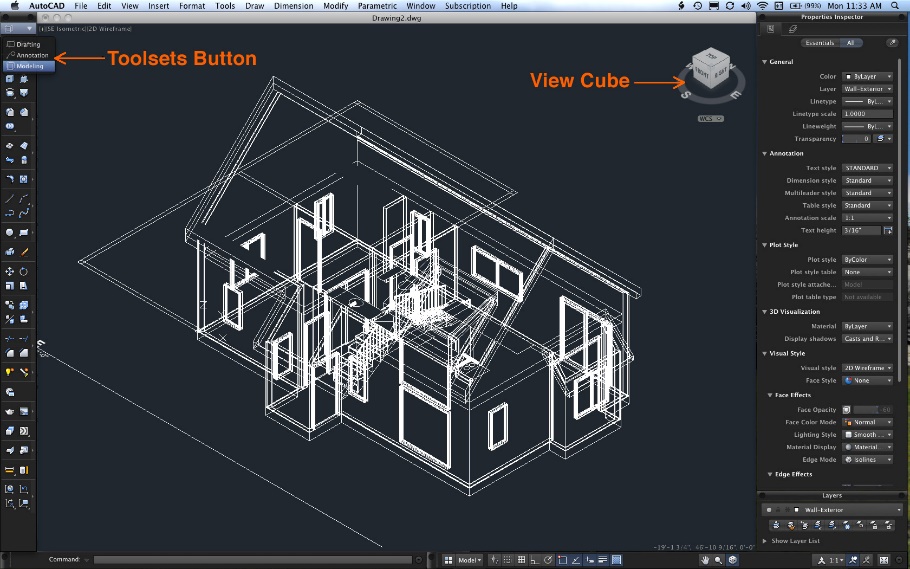 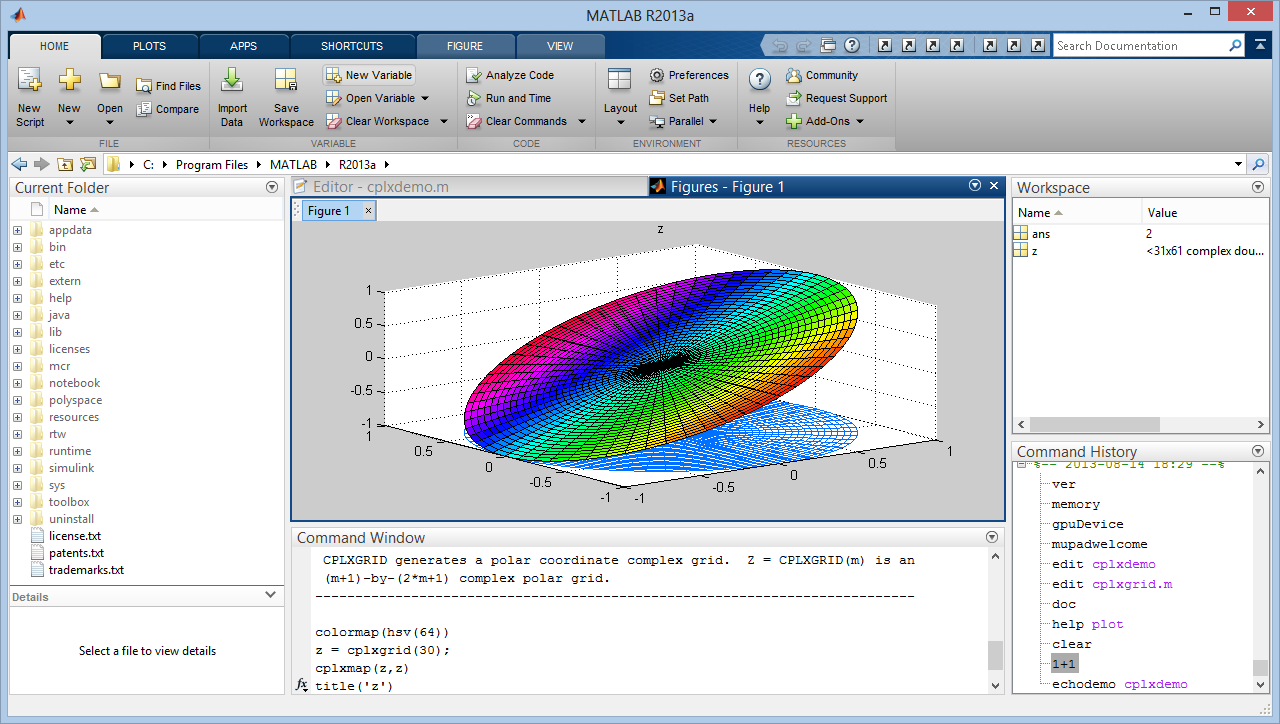 source: macworld
source: wikipedia
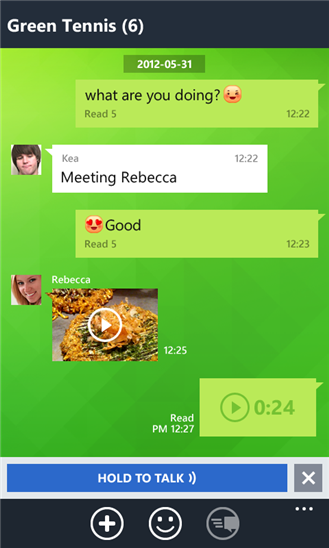 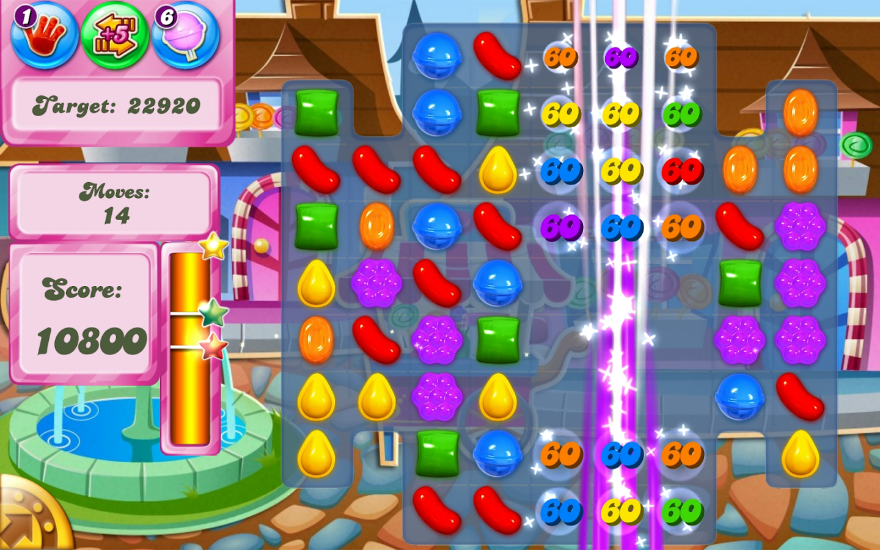 source: play.google.com
61
source: mspoweruser
Peopleware
62
Peopleware
Peopleware can refer to anything that has to do with the role of people in the development or use of computer software and hardware systems
Peopleware classification
Administrative staff
Technical staff
Operational staff
63
Peopleware
Administrative Staff

Manage resources to maximize benefits to the organization
Determine planning & standards within the organization
Example
Manager 
Chief Officer
64
Peopleware
Example of Administrative Staffs
Chief Information Officer (CIO)
Manage IT in an organization (purchase, planning, organizing, etc.)
Chief Technology/Technical Officer (CTO)
Managing technologies in an organization, including developing new ones.
65
Peopleware
Technical staff
Use technical knowledge to analyze, design, create, and maintain computer system.
Responsibilities
System Analysis & Design
Problem Solving
Program Design and Coding
Technical Support
Example:
System Analyst
Programmer
Software Engineer
Network Administrator
Computer Technician
66
Peopleware
Operational staff
Uses provided software or packages
Technical knowledge not required
Perform non-technical tasks in an organization
User / End User
Computer Operator
Data Entry Operator
67